CSVFWrap-Up & Next Steps
22nd May 2025
 
Richard Hayton, GlobalPlatform
Francesca Forestieri, GlobalPlatform
Thank you ALL so much

Special Thank You for 
Speakers
Translators
Audio Persons
Kahala Staff
皆様ありがとうございましたMinasama arigatōgozaimashita
Driving Requirements into GlobalPlatform
What
Inside GlobalPlatform
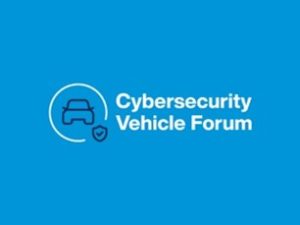 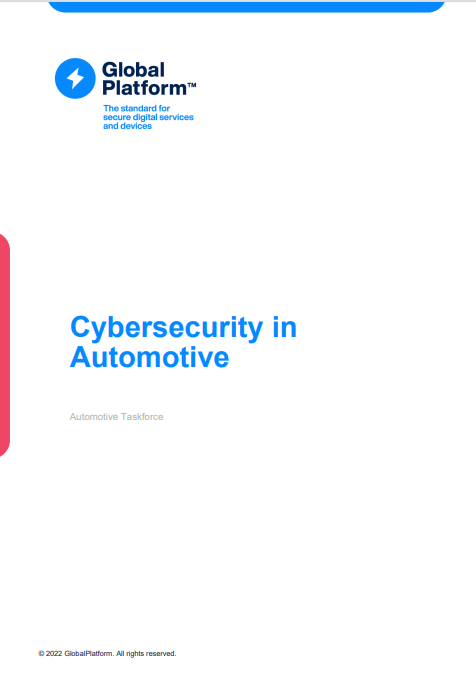 Regional Task Forces
Automotive Task Force
Security Task Force
Today’s Input

Thank you!
Whitepapers
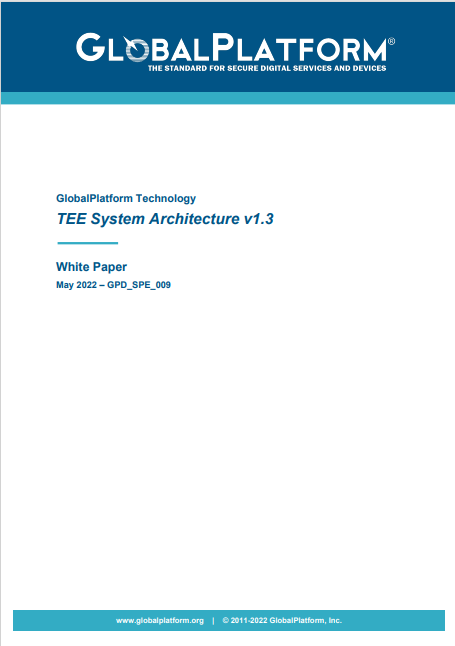 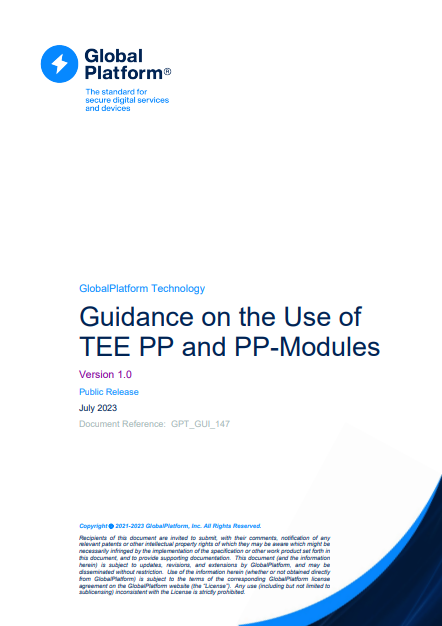 Trusted Environments & Services Committee
Secure Element Committee
Protection
Profiles
Specifications
SESIP Committee
Nov
June
Sept
Oct
Nov
June
Oct
Nov
Mar
May
May
2022
2023
2023
2023
2023
2024
2024
2024
2025
2025
2025
Munich
Detroit
Tokyo
Beijing
Hamburg
Detroit
Tokyo
Berlin
New Orleans
Shanghai
Yokohama
Topics Discussed in GlobalPlatform

 Automotive
& 
Cybersecurity Vehicle Forums
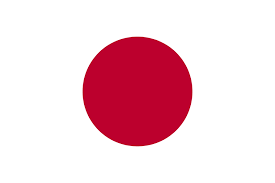 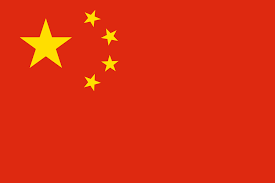 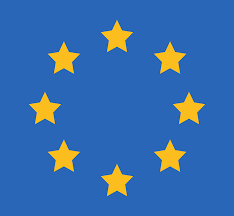 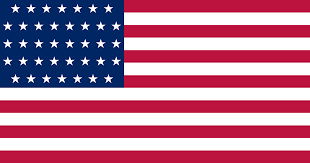